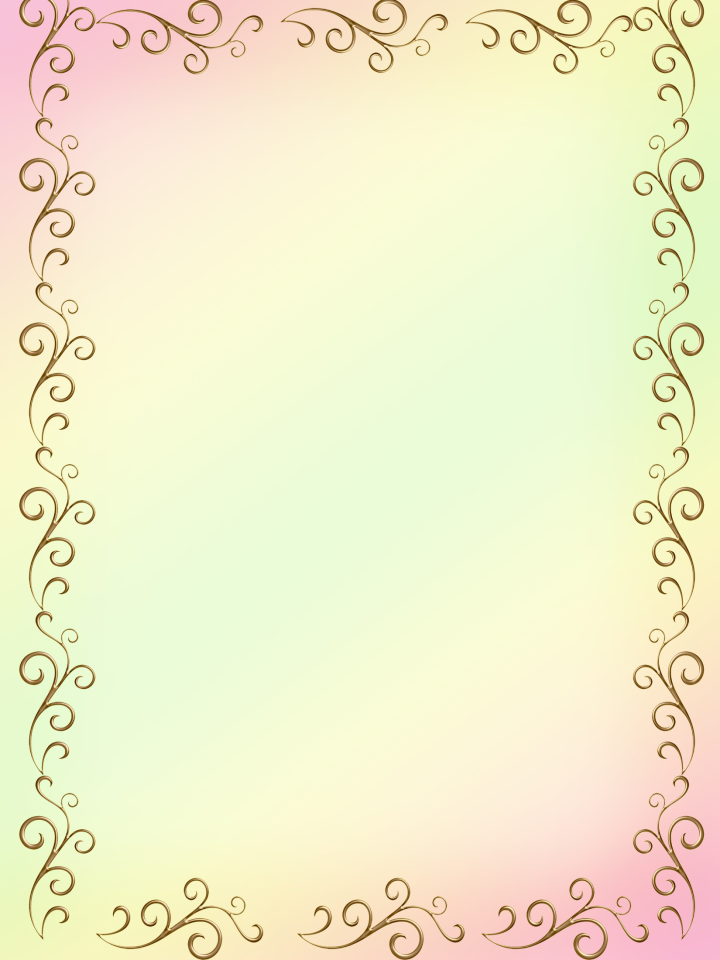 Презентация
«Народная декоративная роспись»
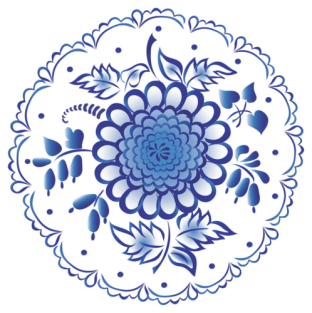 Подготовила: Тихонова 
Оксана Владимировна
Воспитатель ДОУ «Орленок»
г. Куйбышева
Новосибирской области
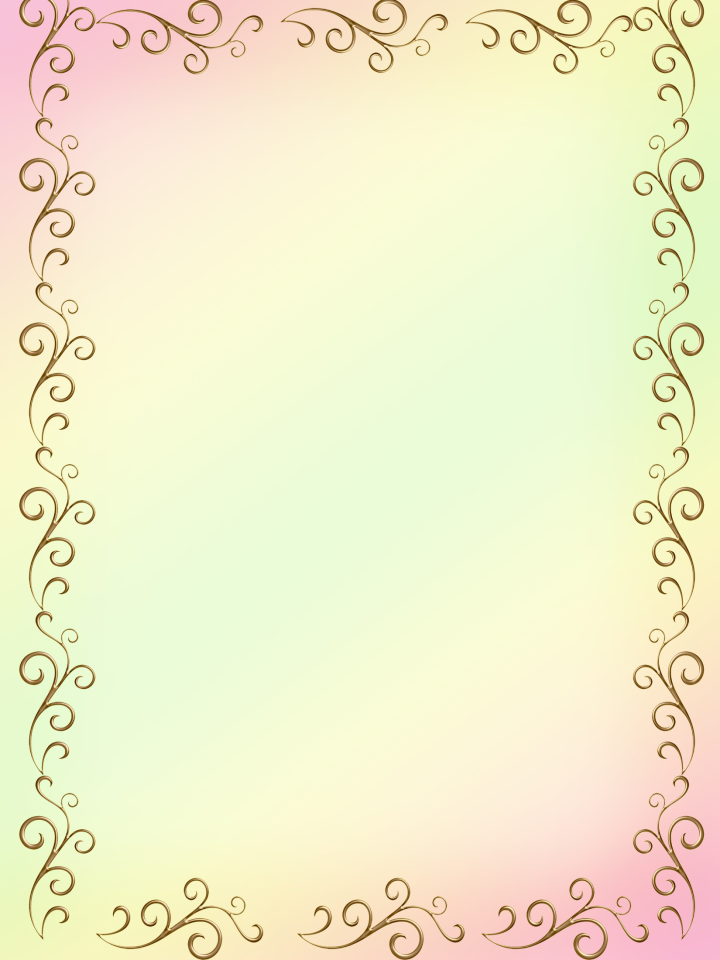 Цель: формирование у детей предпосылок чувства патриотизма,
любви, уважения к Родине
Задачи: 
1. познакомить  воспитанников с видами декоративной росписи;
2.  формировать у детей интерес к предметам народного искусства,
понимания его особенностей;
3.  воспитывать  активность, инициативу, творчество в поиске 
и использовании узоров той или иной росписи.
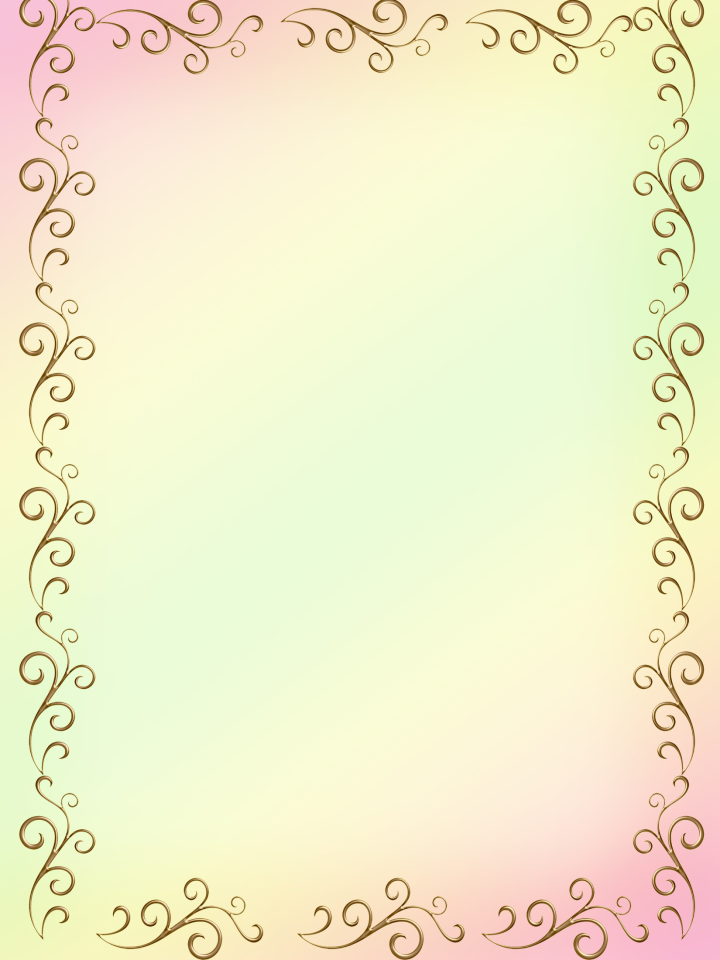 Гжель
Голубизну небесную, 
что сердцу так мила,
Кисть мастера на чашку легко перенесла.
У каждого художника есть свой узор любимый,
И в каждом отражается сторонушка родимая.
Её  трава шелковая, её цветы весенние
И мастерство волшебное достойны восхищения.
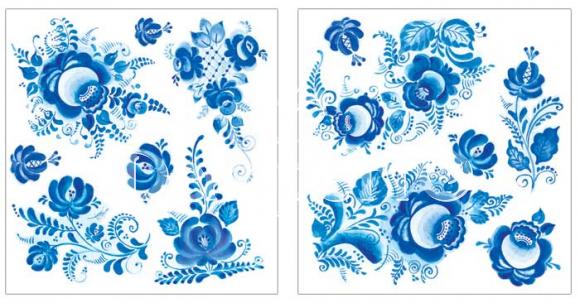 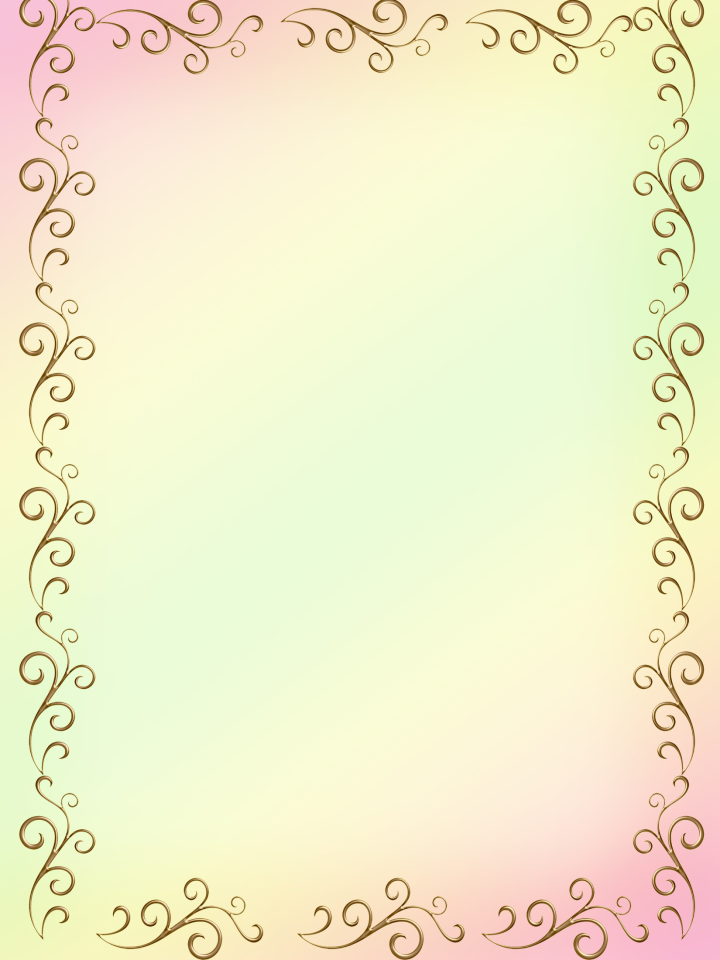 Фарфоровые чайники, подсвечники, часы,
Животные и птицы невиданной красы.
Деревня в Подмосковье прославилась теперь:
Известно всем в народе её названье – Гжель.
Гордятся в Гжели жители небесной синевой,
Не встретите на свете вы красоты такой!
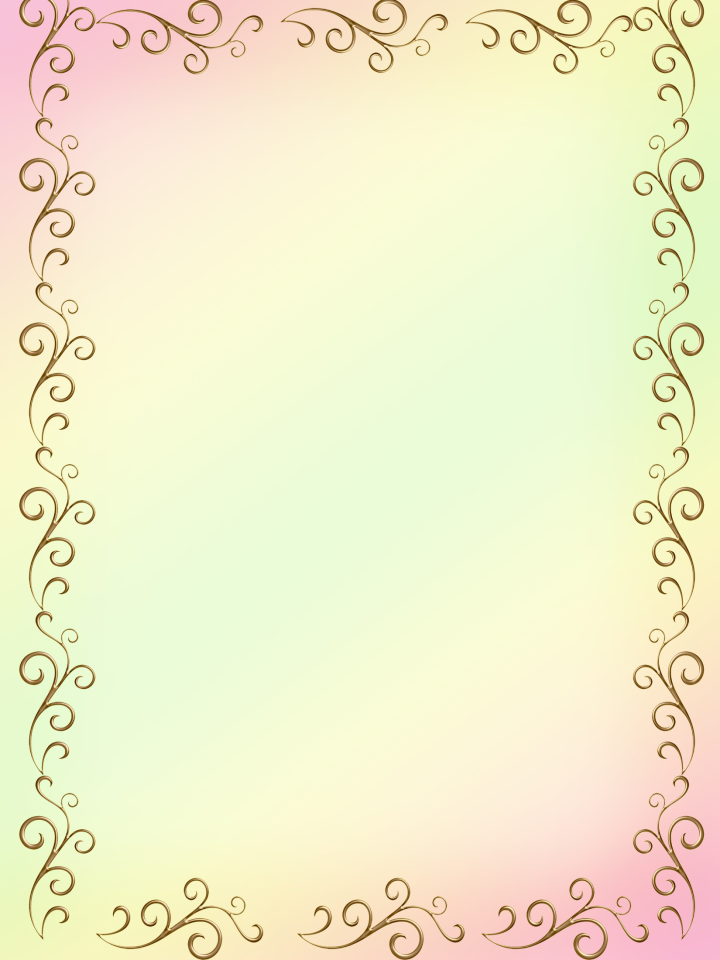 Гжель – старинный центр России по 
производству фарфоровой, фаянсовой и
глиняной посуды.
Художник для росписи гжели 
имеет лишь одну 
краску – кобальт, которая 
затем приобретает характерный для гжели
синий цвет.
Её разводят водой.  
Пишут узоры по поверхности
изделия, а затем его покрывают
глазурью.
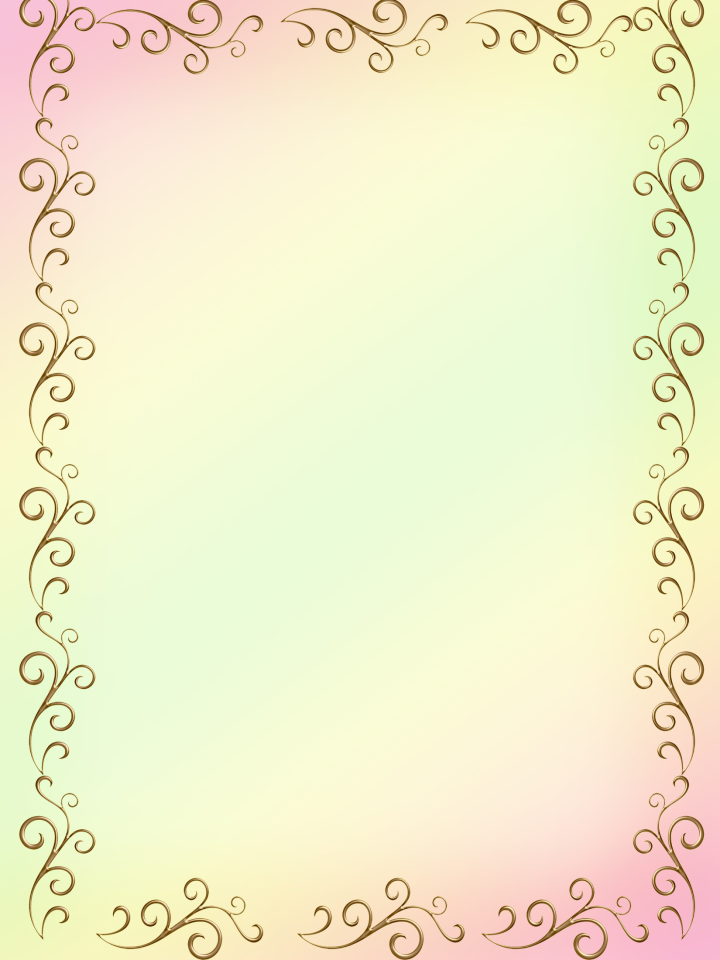 Городец
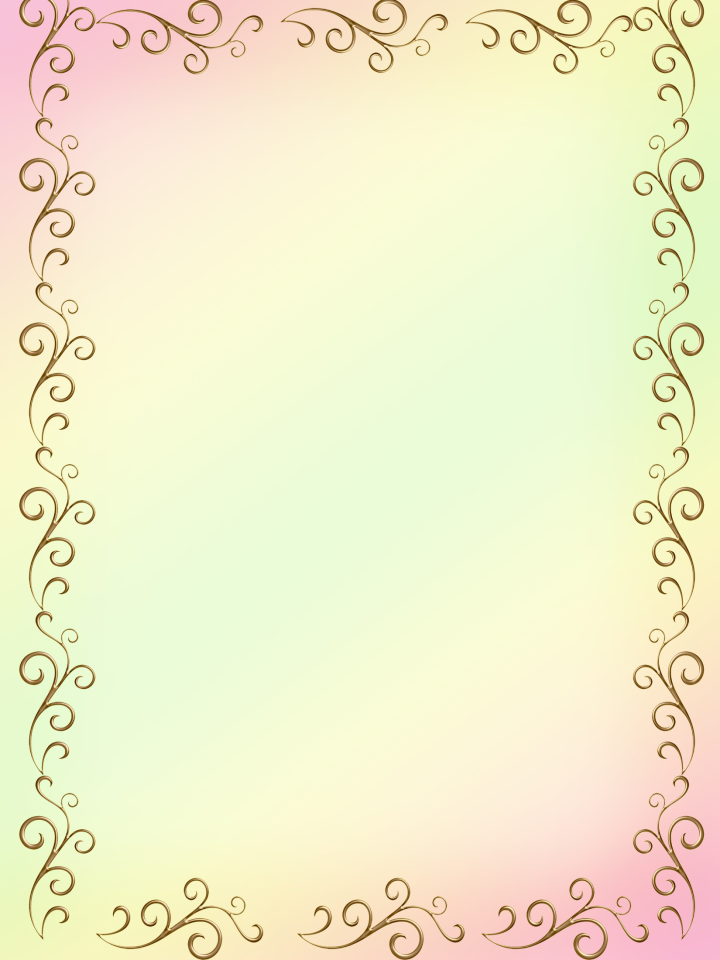 Есть на Волге город древний,
По названью – Городец.
Славиться по всей России
Своей росписью, творец.
Распускаются букеты,
Ярко красками горя,
Чудо - птицы там порхают,
Будто в сказку нас зовя.
Если взглянешь на дощечки,
Ты увидишь чудеса!
Городецкие узоры
Тонко вывела рука!
Городецкий конь бежит, 
Вся земля под ним дрожит!
Птицы яркие летают,
И кувшинки расцветают!
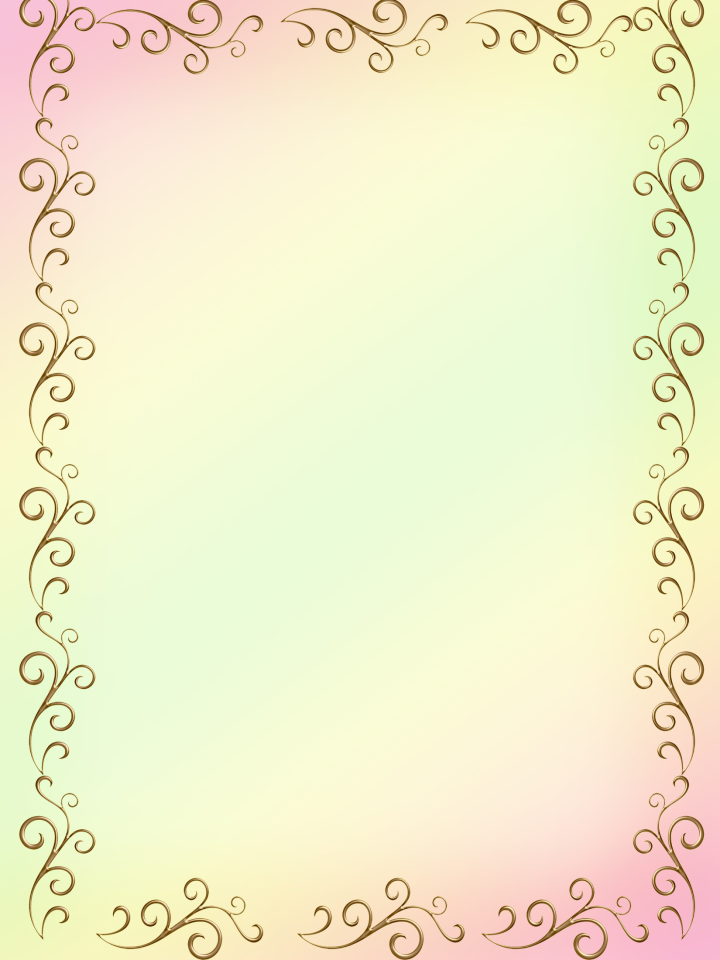 Хохлома
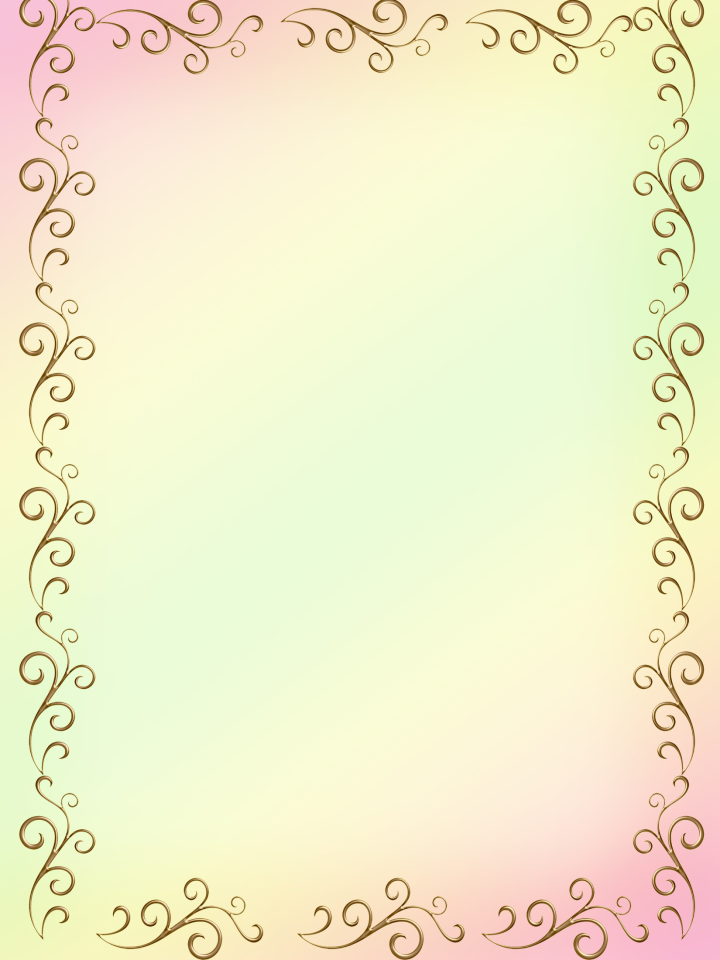 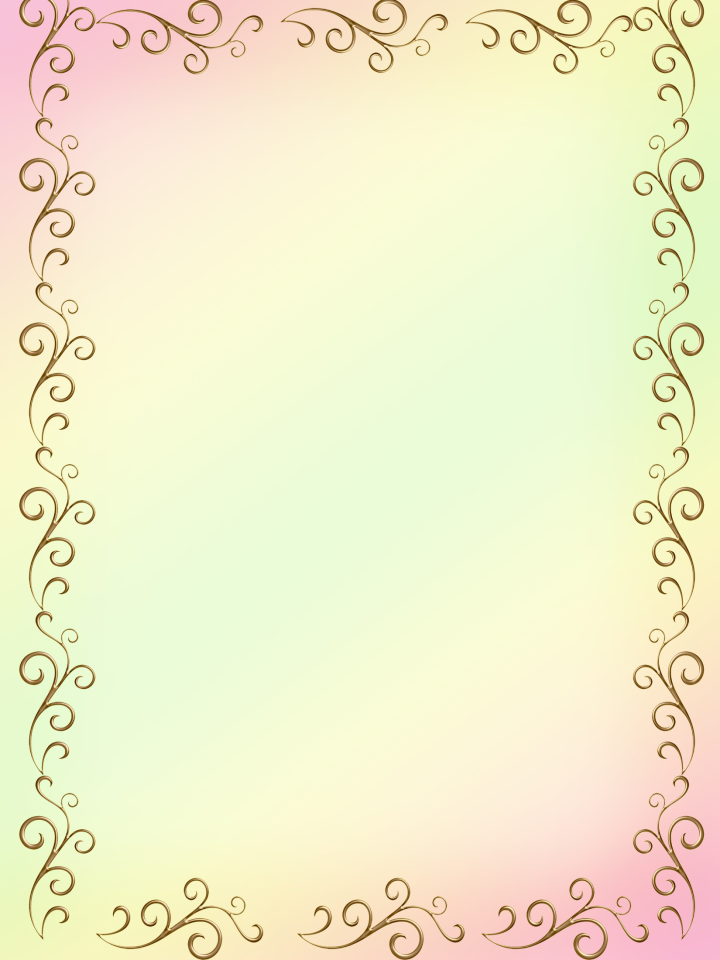 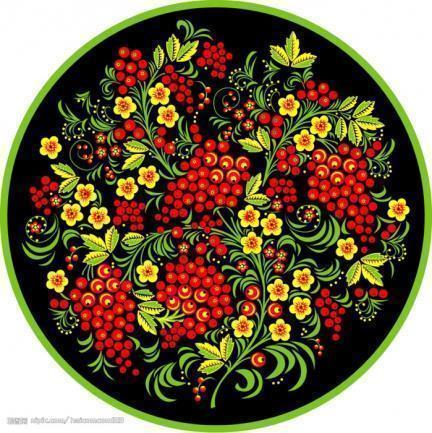 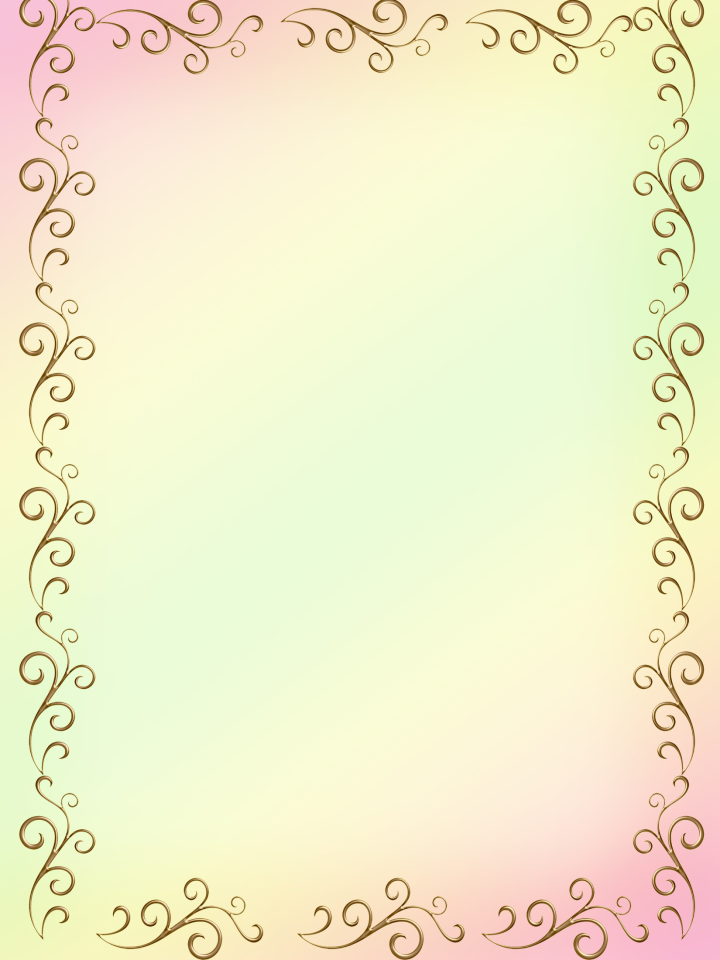 Дымка
Чем знаменито Дымково?
Игрушкою своей!
В ней нету цвету дымного,
Что серости серей.
В ней что-то есть от радуги,
От капелек росы,
В ней что-то есть от радости,
Гремящей,  как басы!
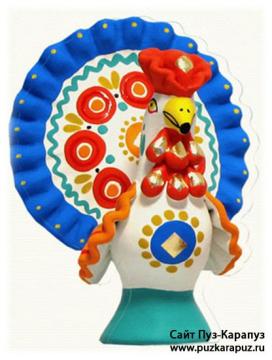 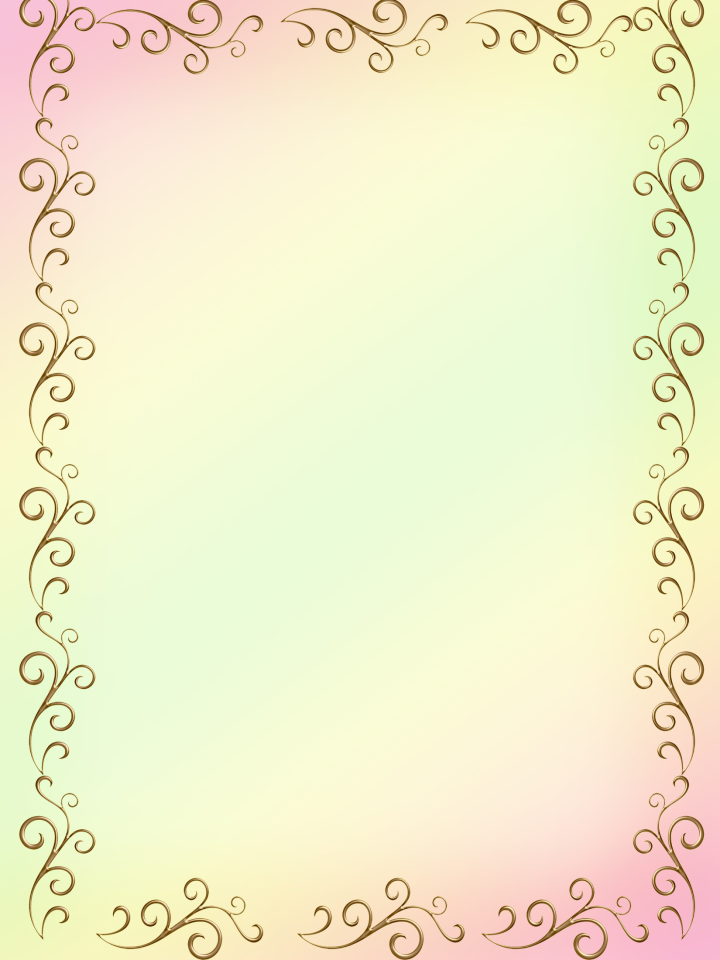 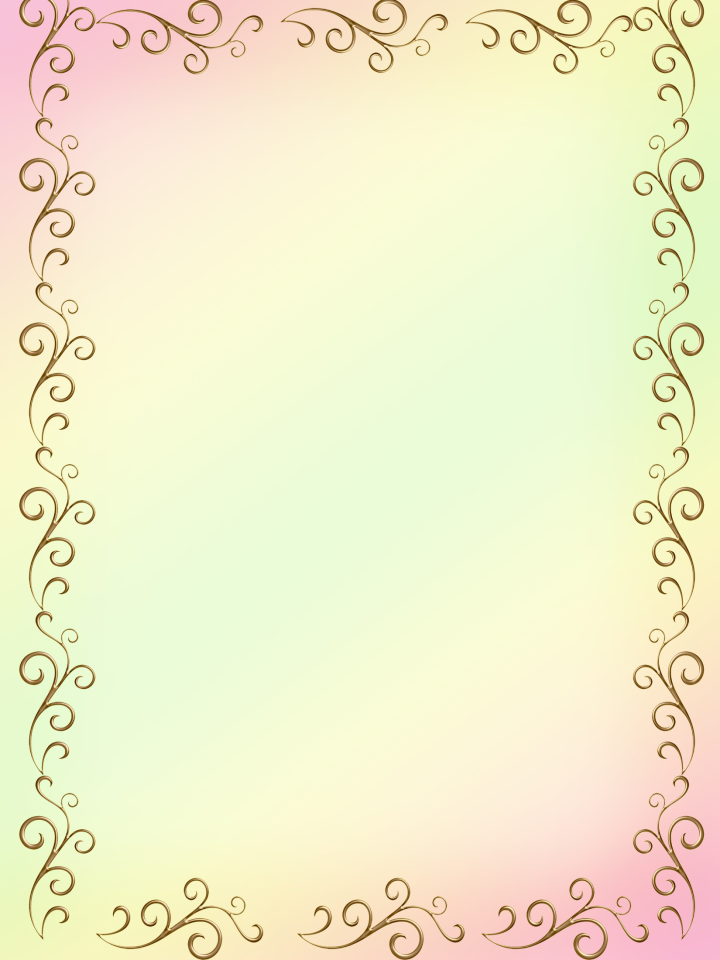 Ласково и нежно называют
 эту игрушку –Дымка.
По месту их рождения – они из
 Слободы Дымково.
С высокого берега  реки Вятки,
Не котором стоит город Киров, 
Видно слободу Дымково.
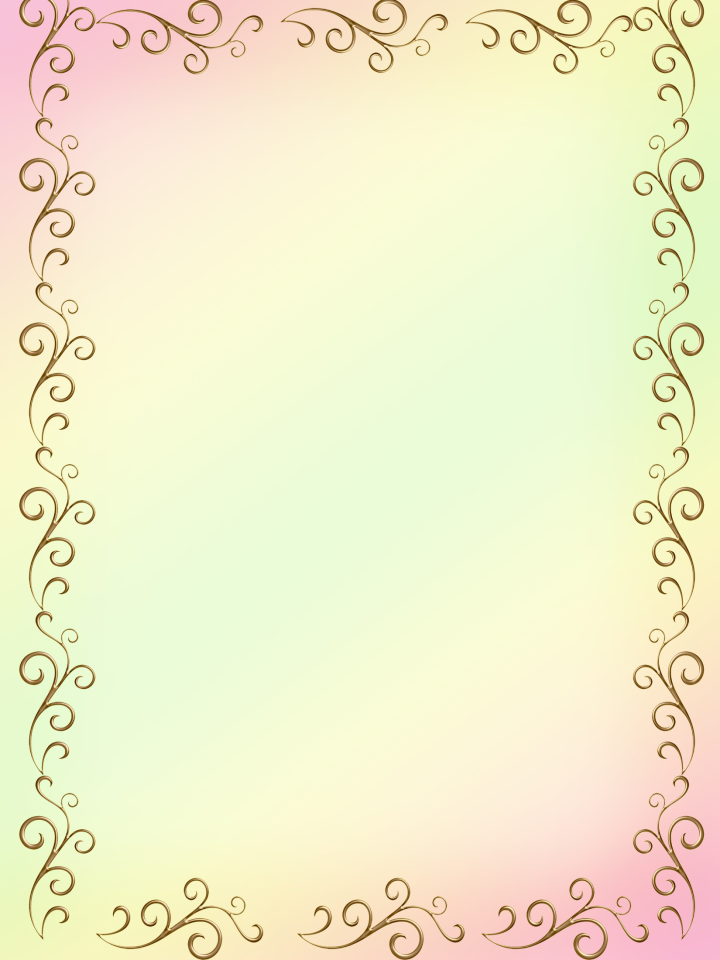 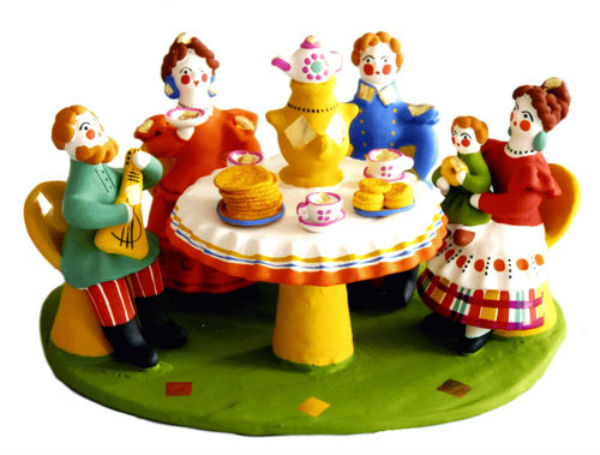 Игрушки белоснежные. 
Перед тем как расписать,
Их белили мелом, разведенным в молоке.
Узор их состоит из геометрических  элементов: 
кружки, овалы, кольца.
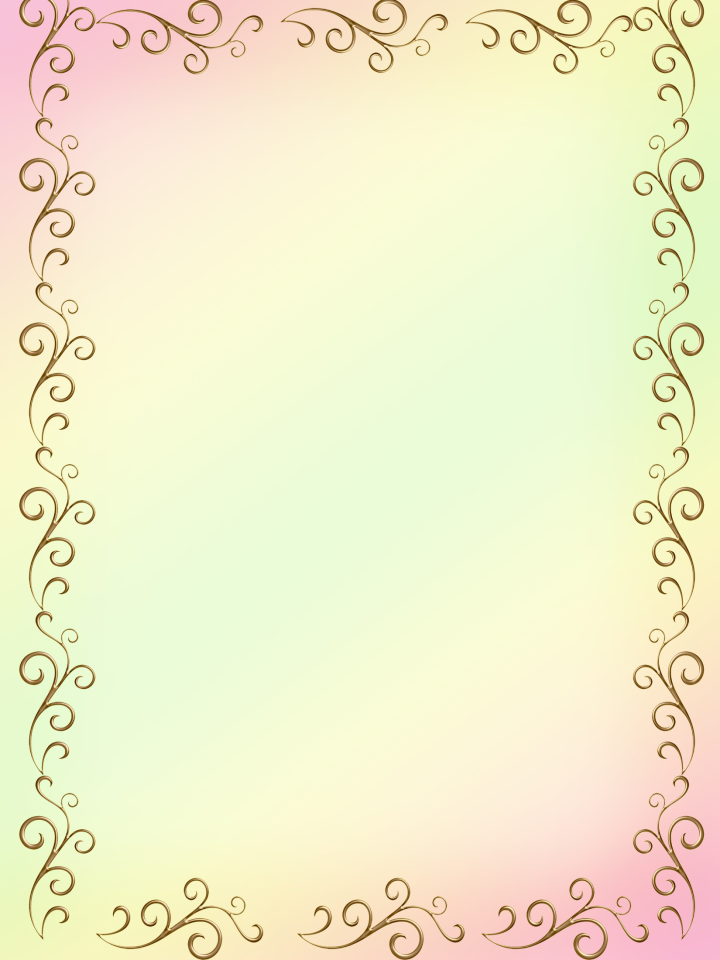 Жостово
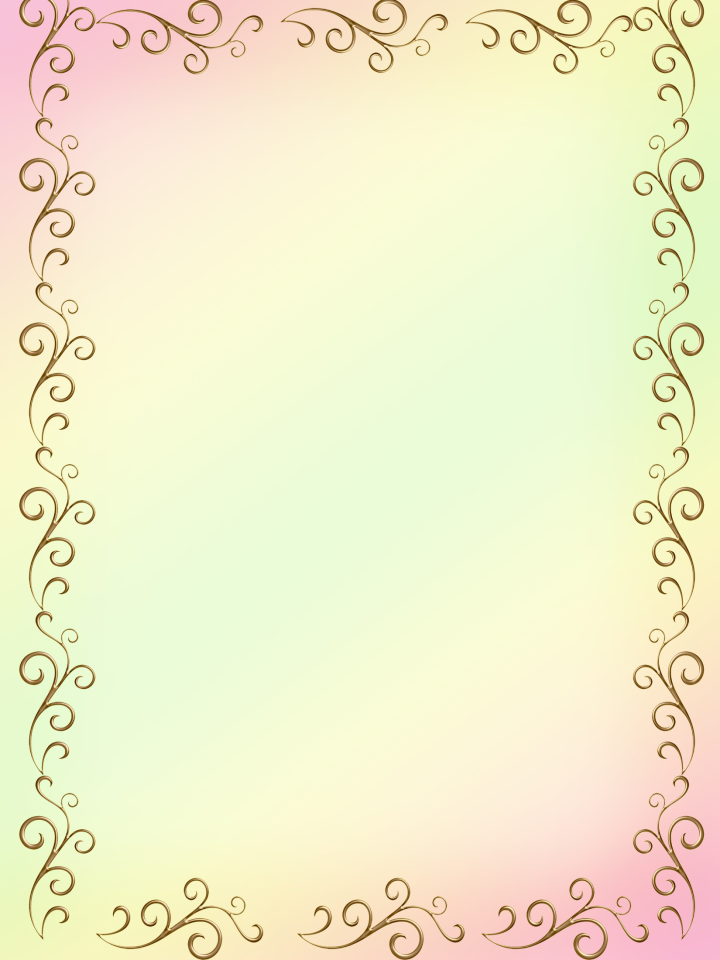 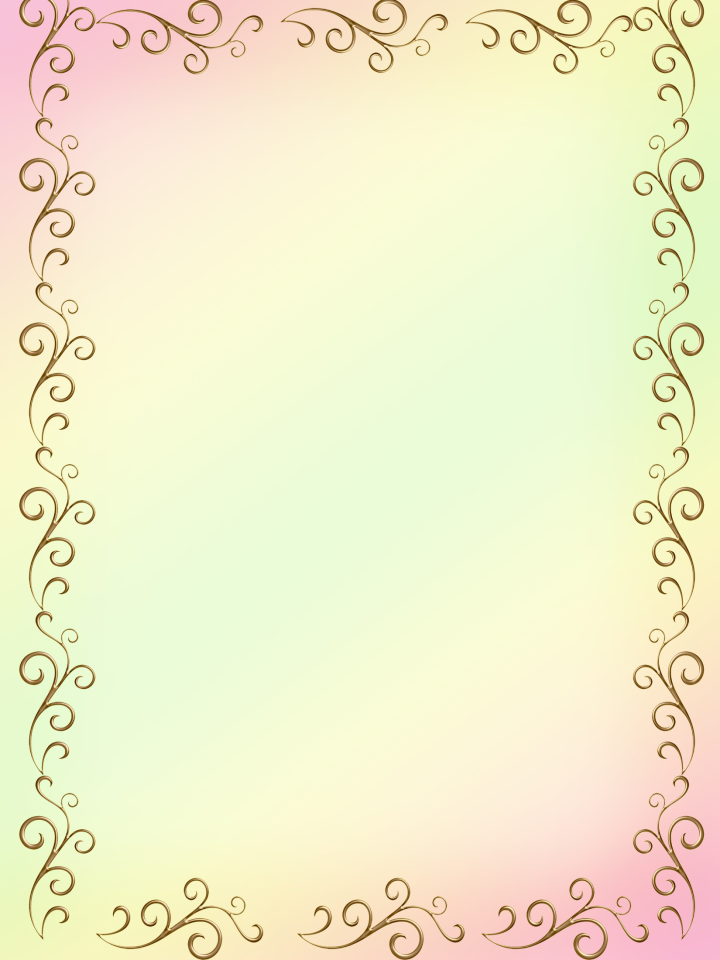 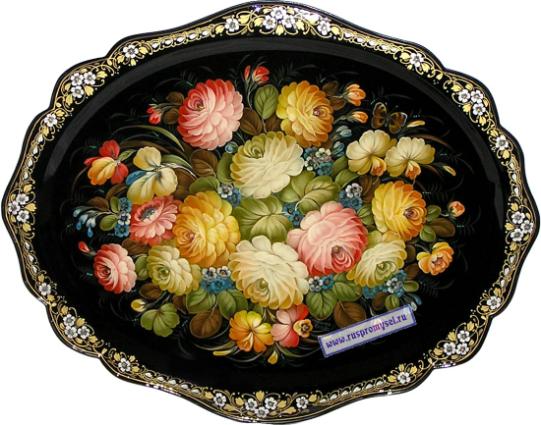 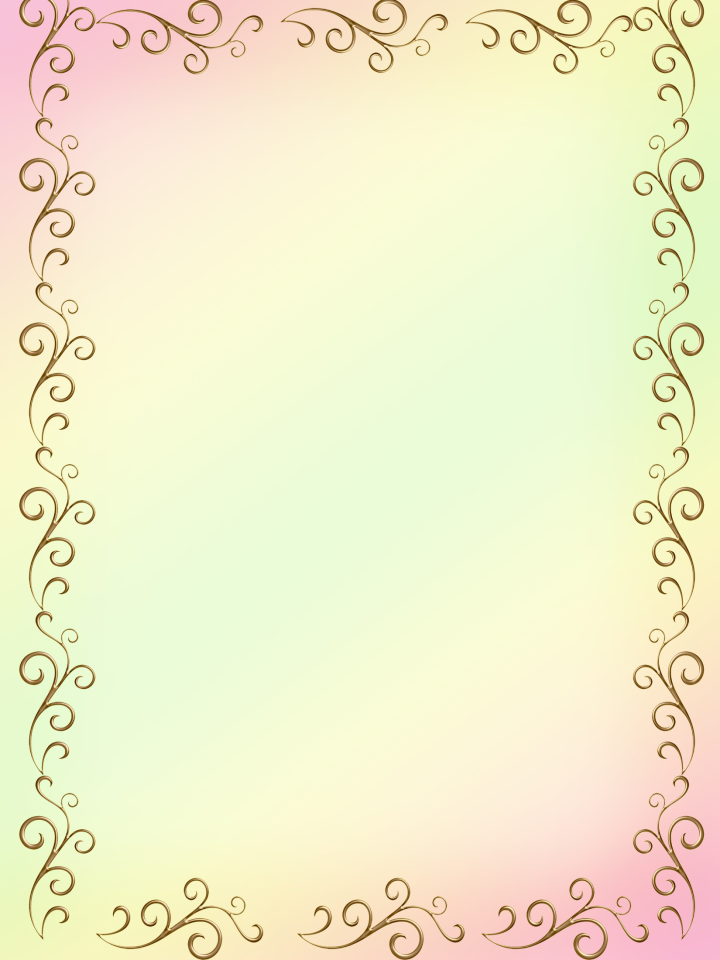 Использованные
источники: